How are we doing?
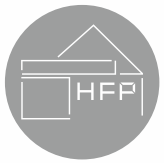 6,546
12,090
1,446
2,572
Inbound calls
Script items issued
Telephone consults
Face to face appointments
Month:
January
2025
Referrals made
Lab results processed
Letters received
Registered Patients
312
1,643
1,409
7,521